Investigation and control of outbreaks of healthcare-associated infections
Essential components of descriptive studies in acute care hospitals   Sebastian Haller
20 October 2023
Objectives
Specific objectives of this session:
Essential components in outbreak description
Apply 10 Steps to HAI outbreaks
Identify particularities and similarities with community outbreaks
Outline
This session consists of the following elements
10 Steps of an outbreak investigation
Establish the existence of an outbreak
Confirm the diagnosis
Define a case 
Search for cases
Generate hypotheses using descriptive findings(time – place – person)
Test hypotheses using analytical epidemiology(associations exposure – outcome)
Draw conclusions
Conduct additional investigations
Communicate findings
Execute control and prevention measures
ESBL-producing Klebsiella pneumonia outbreak on a German NICU
In February 2012, a German neonatal intensive care unit (NICU) was closed due to a large outbreak of ESBL-producing Klebsiella pneumonia. 

Paediatric clinic in Bremen, Germany
160 beds with 11 000 inpatients, 40 000 outpatients/year

37 infants were affected by this outbreak. 
Ten cases developed a bloodstream infection and 7 cases died.

The NICU has remained closed ever since.
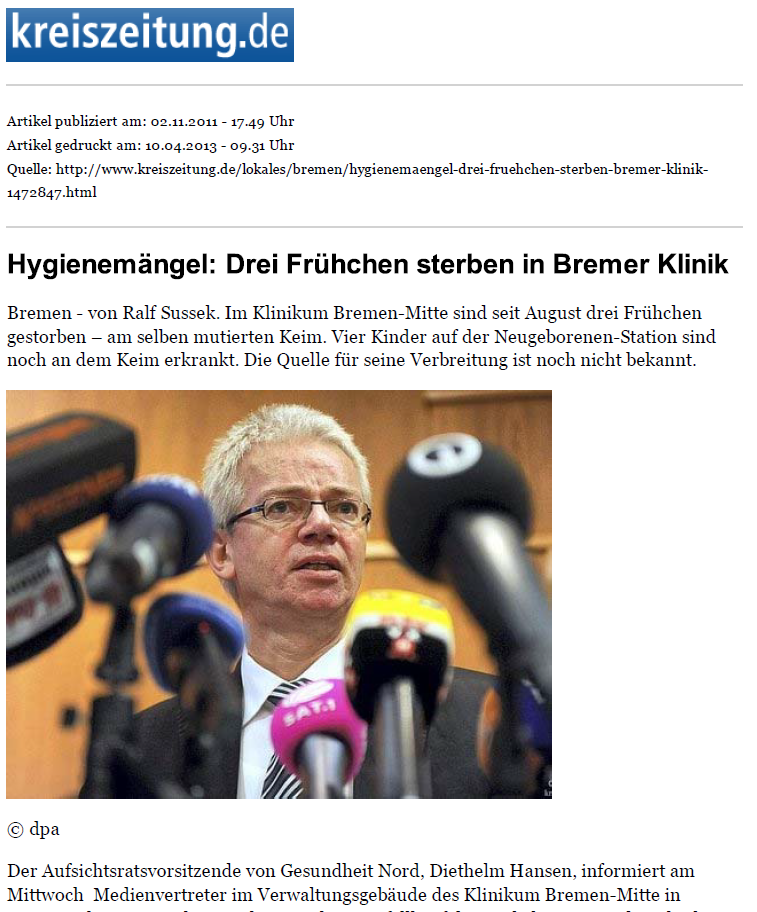 Haller, et al. BMJ Open 2015;5:e007397.; 
https://www.ncbi.nlm.nih.gov/pmc/articles/PMC4431171/pdf/bmjopen-2014-007397.pdf
Establish the existence of an outbreak: Increased incidence in a place at a given time?
Elements needed: Numerator, denominator and baseline data

For healthcare-associated infections, the denominator may be unusual 

Who is at risk? 
Immunosuppressed versus all patients?
Risk factor hospitalisation or procedure?
Procedure: E. g. colonoscopy or surgery
Baseline data example
ESBL-Klebsiella pneumoniae
[Speaker Notes: Die vom Routinelabor bereitgestellte „Erreger-Entwicklung“ seit Mai 2014 zeigte einen Anstieg der K. pneumoniae-Nachweise seit Beginn des Jahres 2015  
Neben einer typischen Fluktuation erkennt man einen Anstieg der “Klebsiella pneumoniae 3MRGN“ - Erstnachweise Anfang 2015.]
Pseudo-outbreaks not linked with any recent increase of incidence
Artifact in the numerator:
Increased awareness
Change in surveillance practices
Reporting of prevalent cases as incident cases (e. g., Screening)
Laboratory error

Variation of the denominator:
Changing population denominators
E. g. number of hospital patients?
Outpatient visits?
10 Steps of an outbreak investigation
Establish the existence of an outbreak
Confirm the diagnosis
Define a case 
Search for cases
Generate hypotheses using descriptive findings(time – place – person)
Test hypotheses using analytical epidemiology(associations exposure – outcome)
Draw conclusions
Conduct additional investigations
Communicate findings
Execute control and prevention measures
Question 1
1. What are essential components of descriptive outbreak analyses?
a) Linelist
b) Timeline
c) Laboratory data
d) Sequencing data
e) Case definiton
Case definitions
Confirmed caseAny patient treated in the paediatric clinic in Bremen with the ESBL-K. pneumoniae outbreak strain (DNA macrorestriction) detected prior to May 15, 2012.
Probable casePatients having received treatment in the paediatric clinic between  January 1, 2011 and May 15, 2012, with ESBL-K. pneumoniae record, but with no isolate available for bacterial typing.
10 Steps of an outbreak investigation
Establish the existence of an outbreak
Confirm the diagnosis
Define a case 
Search for cases
Generate hypotheses using descriptive findings(time – place – person)
Test hypotheses using analytical epidemiology(associations exposure – outcome)
Draw conclusions
Conduct additional investigations
Communicate findings
Execute control and prevention measures
Question 2
2. What are the lead questions in descriptive epidemiology?
a) Where is the outbreak?
b) When did cases occur?
c) Who is ill?
d) Whose fault is it?
e) Who is the index case?
Case search
Retrospective case search
Data sources: Laboratory data, patient charts …
Prospective case search
Passive surveillance 
Active surveillance 
Screening 
Chose a uniform strategy to search for cases
 
Monitor factors with influence on case finding
Line list
In a linelist all information about cases is collected
Preparation for automated descriptive analysis

Data can be collected systematically, new informaiton added easily to linelist

Linelists can be prepared for routine analyses, e.g.: ww.rki.de/linelisttool
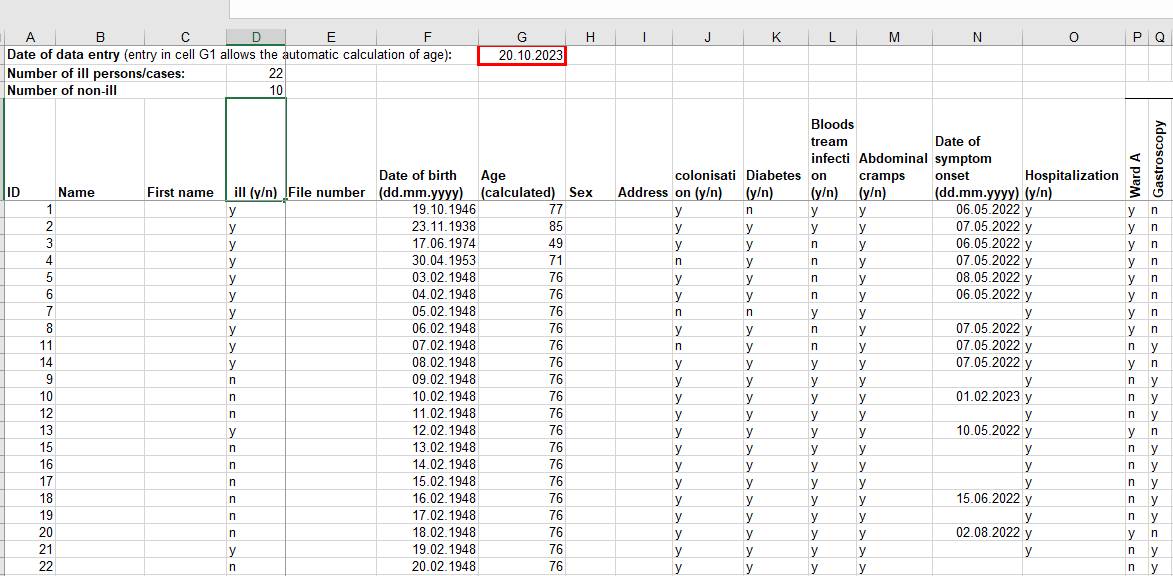 https://www.rki.de/DE/Content/InfAZ/L/Lebensmittel/Linelist-Tool/Linelist_Werkzeuge_Tab_gesamt.html
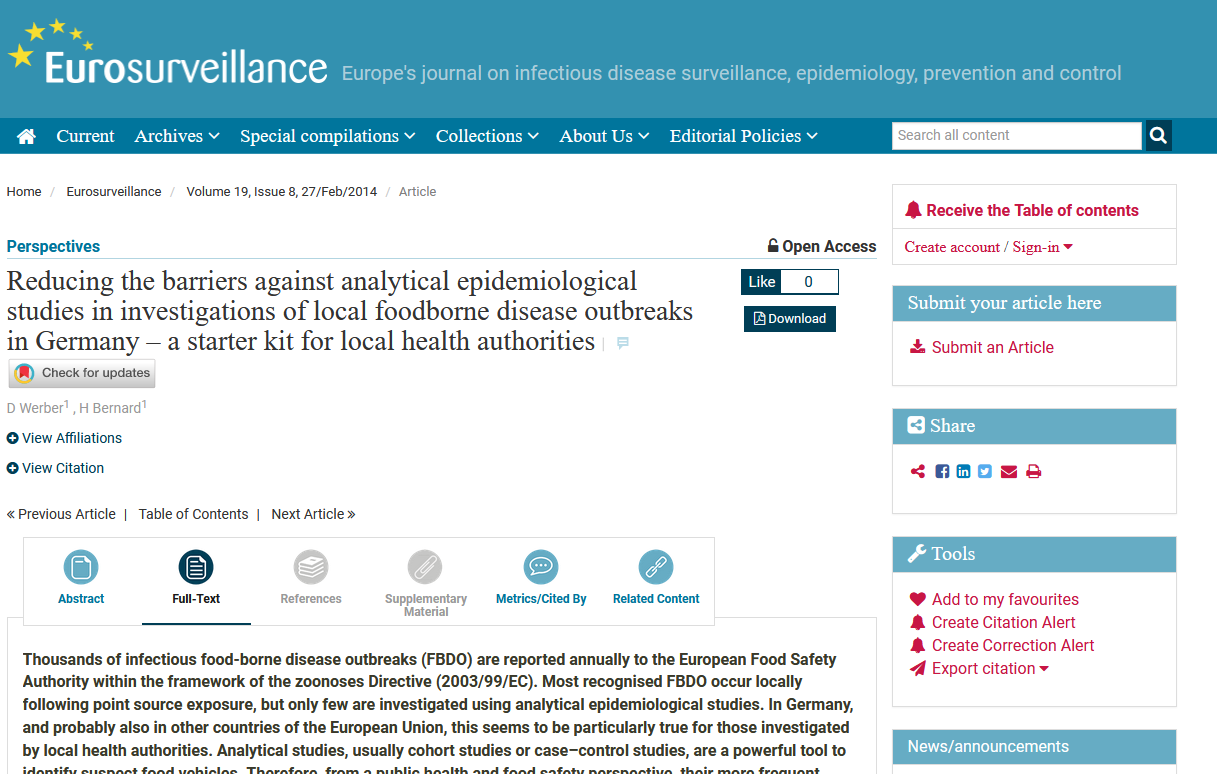 Case search
cases n=28
screening 
paediatric clinic
screening ward 4027
[Speaker Notes: MRSA Screening hatte scheinbar zur Folge, dass Kliniker von bakteriologischem Screening ausgingen, aber lediglich eine suche nach MRSA stattfand]
10 Steps of an outbreak investigation
Establish the existence of an outbreak
Confirm the diagnosis
Define a case 
Search for cases
Generate hypotheses using descriptive findings(time – place – person-bug)
Test hypotheses using analytical epidemiology(associations exposure – outcome)
Draw conclusions
Conduct additional investigations
Communicate findings
Execute control and prevention measures
The multiple dimensions of time, place and person in health care associated outbreaks
Time: Do you have incident cases?
What date to use: Onset? Specimen collection? Events?
Place:
Ward? Room? Operating theatre?
Dialysis machine?
Person:
Incidence by age, sex, etc.
Information on patients (Risk factors)
Clinical information: Can be massive
Bug:
Species
Phenotypic information (e.g. resistograms)
Typing results
Question 3
What is special about healthcare associated infection outbreaks?
a) The usual outbreak investigation tools cannot be applied.
b) There is more data available, then in other outbreaks.
c) They are often more severe (e.g. more deaths) then community outbreaks?
d) General infection prevention control measures are often effective. 
e) So much data available, that you get lost.
Person to person transmissionTime-Line NICU ESBL-Klebsiella outbreak  2011-2012
Haller S, et al.; BMJ Open 2015;5:e007397
[Speaker Notes: When we investigated an ESBL-Klebsiella outbreak on a neonatal intensive care unit in northern Germany in 2011 we were able to illustrate how each infant was prior to first positive ESBL-Klebsiella finding on a ward with at least one infant who was already tested positive. On the x-axis we marked the time in days, each line represents a case. In this graph the colours blue, green, yellow and grey symbolise on which ward a case was for each day during the outbreak. The red squares show on which day an infant was tested positive for the first time for ESBL-Klebsiella. The index case was tested positive already in 2009. In total there were 37 cases including10 cases with ESBL (extended-spectrum beta-lactamase)-producing K. pneumoniae bloodstream infection. Descriptive epidemiology indicated that a continuous transmission from person to person was most likely, which was further confirmed with a cohort study where frequent manipulation by the hospital personnel was a significant risk factor for becoming positive.]
Components of a timeline
Time spent at specific locations
Cases
Epidemiological information
1
2
3
4
5
Specified time interval (day/week/month)
t0
tk
10 Steps of an outbreak investigation
Establish the existence of an outbreak
Confirm the diagnosis
Define a case 
Search for cases
Generate hypotheses using descriptive findings(time – place – person)
Test hypotheses using analytical epidemiology(associations exposure – outcome)
Draw conclusions
Conduct additional investigations
Communicate findings
Execute control and prevention measures
Question 4
What are the available data sources in HAI-outbreaks?
Word cloud
Testing hypotheses with analytical study
Is the study going to be of public health relevance?
Define study objectives: One or multiple hypotheses?
Risk factor for colonization? 
Risk factor for infection? 
Who is at risk? (numerator/ denominator)
Population or hospital patients (e. g., Listeria outbreaks)
Patients who underwent a procedure?
Design: Case control? Cohort? Case cohort? Other?
Write protocol
Define exposure period
Ensure time comparability
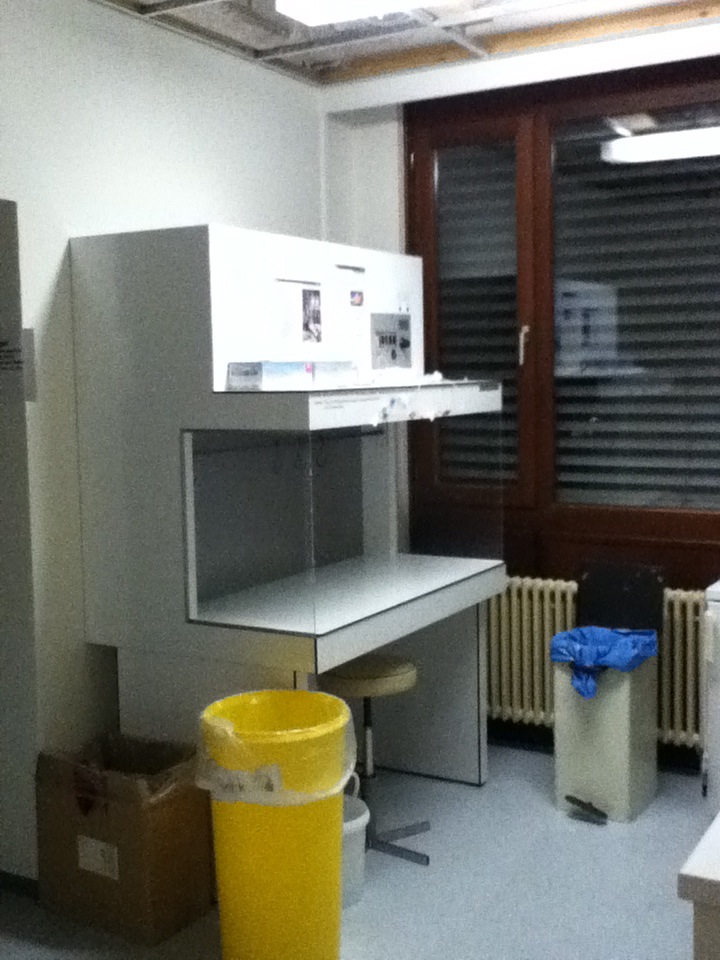 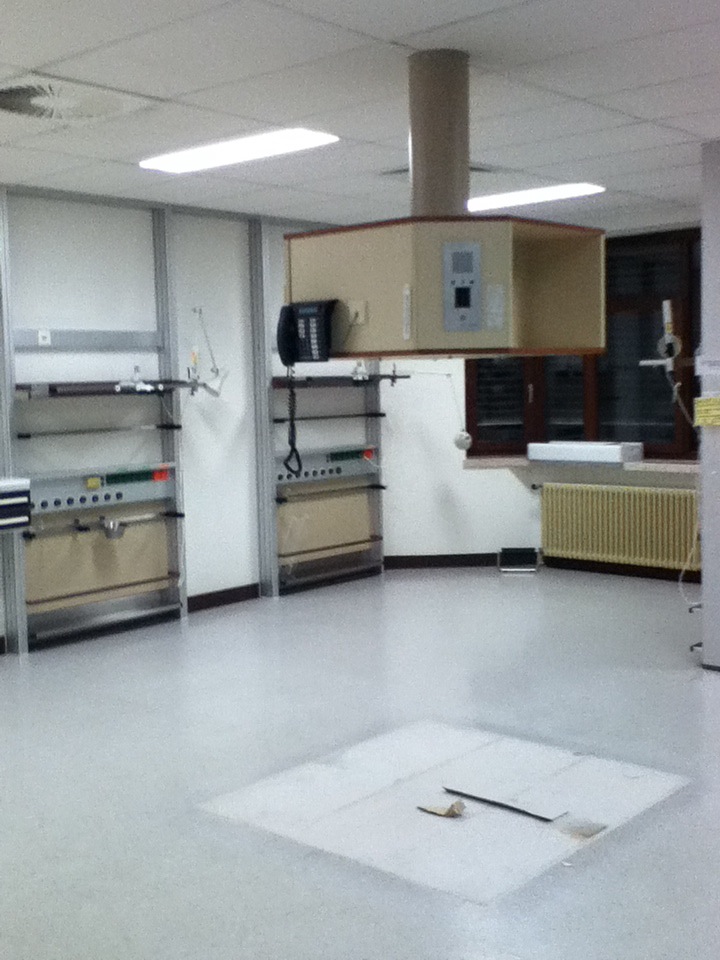 10 Steps of an outbreak investigation
Establish the existence of an outbreak
Confirm the diagnosis
Define a case 
Search for cases
Generate hypotheses using descriptive findings(time – place – person)
Test hypotheses using analytical epidemiology(associations exposure – outcome)
Draw conclusions
Conduct additional investigations
Communicate findings
Execute control and prevention measures
Question 5
What additional investigations can be performed?
Word cloud
Additional investigations
Microbiological studies  
Environmental sampling 
only guided by hypothesis
Screening of staff? 
Assessment of infection control practices 
Analysis of understaffing and overcrowding
Maximum-likelihood tree
31
Haller S, et al.; BMJ Open 2015;5:e007397; https://www.ncbi.nlm.nih.gov/pmc/articles/PMC4431171/pdf/bmjopen-2014-007397.pdf
[Speaker Notes: We sequenced the available isolates, which revealed that all (48 bacterial) isolates available for sequencing (from 31 cases) were closely related (maximum genetic distance, 12 single nucleotide polymorphisms). With a maximum likelihood tree we could further illustrate relatedness of all ESBL-Klebsiella positive isolates and show how they derived from three clusters.]
Minimum Spanning Tree
32
Haller S, et al.; BMJ Open 2015;5:e007397; https://www.ncbi.nlm.nih.gov/pmc/articles/PMC4431171/pdf/bmjopen-2014-007397.pdf
[Speaker Notes: The illustration in a minimum spanning tree further increased our understanding of transmission throughout the outbreak. It supported patient-to-patient transmission as the principle route of pathogen spread, since in the minimum spanning tree all but one furcation nodes in clades 1, 2 and 3 are occupied by isolates sampled from patients, rather than from parents, staff or any environmental source. This becomes clear if we look into cluster 2/ environment samples 04 and 05. The phylogenetic results do not link cases to cases here, the samples are positioned as outliers. It is thus likely that we found a secondary contamination of the environment. 
In a recent outbreak we could conduct these analysis during the outbreak investigation, our increasing expertise allowed early understanding of transmission routes in HAI outbreaks by combination of microbiological findings and epidemiological findings. NGS has now allowed to establish a specific PCR analysis allowing for differentiate outbreak clones from non outbreak clones within ~24h]
Conclusions: ESBL-producing Klebsiella pneumonia outbreak on a German NICU
Late detection and delayed response in this person to person transmission outbreak 
Numerous unknown cases 		but
Control measures, such as cohorting and barrier nursing only applied to known cases.
Outbreak spread from the NICU to other wards of the paediatric clinic
Readmissions of known and unknown cases may have reintroduced the outbreak strain into the NICU
10 Steps of an outbreak investigation
Establish the existence of an outbreak
Confirm the diagnosis
Define a case 
Search for cases
Generate hypotheses using descriptive findings(time – place – person)
Test hypotheses using analytical epidemiology(associations exposure – outcome)
Draw conclusions
Conduct additional investigations
Communicate findings
Execute control and prevention measures
Confirm outbreak
Develop hypothesis
Case search
Implement prevention measures
Confirm diagnosis
Test hypothesis
Describe outbreak
Communicate
Case definition
35
[Speaker Notes: In der Zeit vom Verdacht auf einen möglichen Ausbruch bis zur Aufklärung des Ausbruchs werden eine Vielzahl von Schritten unternommen, die nicht unbedingt immer dieselbe Chronologie haben. Wir stellen uns eine Ausbruchsuntersuchung daher eher als ein Zusammentragen verschiedener Puzzleteile vor, die in ihrer Gesamtheit ein Bild des Ausbruchsgeschehens darstellen. Verschiedene Literaturquellen geben meist zwar ähnliche, aber im Detail etwas unterschiedliche Schritte einer Ausbruchsuntersuchung an.]
Hand hygiene
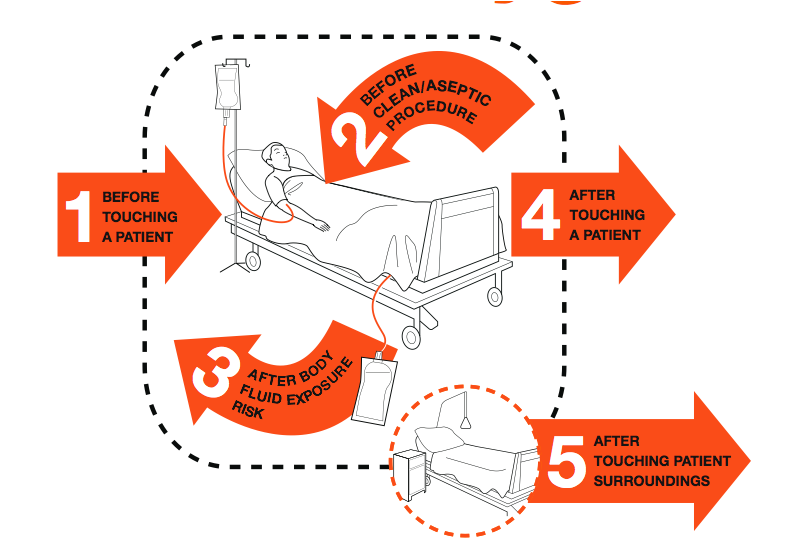 Source: WHO guidelines on hand hygiene in health care, WHO, 2009 (originally from Sax et al., Journal of Hospital Infection, 2007)
[Speaker Notes: 2009 WHO launched worldwide campaign
My five moments of hand hygiene
Before patient contact 
Before aseptic procedures 
After blood and body fluid exposure risk also during care in the same patient 
After patient contact 
After contact with surfaces and items in patient vicinity]
14.05.2020
37
http://www.disease-detectives.org/Welcome.html
AcknowledgementsThanks to Robert Koch Institute – Infectious Disease Epidemiology The creation of this training material was commissioned by ECDC to Sebastian Haller